Paediatric Critical Care in Practice (PCCP)
Supporting the development of highly skilled paediatric high dependency care
Tracy Parr
Director of Transformation, Children and Young People’s Programme
Healthy London Partnership

Association of Chief Children’s Nurses
September 7th 2018
Healthy London Partnership (HLP)
We aim to make London the healthiest global city in the world by working with our partners for Londoners to improve health and care, so everyone can live healthier lives.
Purpose
Bring together partners with improvement and transformation experts and Londoners, to work towards the common goals set out in Better Health for London, NHS Five Year Forward View and the Devolution agreement.
Develop an evidence base so we inspire London to be the best it can be, gathering insight and data, building on local successes and sharing learning and best practice.
Tackle issues best solved ‘once for London’ by pooling resources and attracting additional funding to specific London issues like homelessness or access to GPs. 
Provide the strategic challenge and robust governance through the London Health Board and the London Strategic Partnership Board. 
www.healthylondon.org/
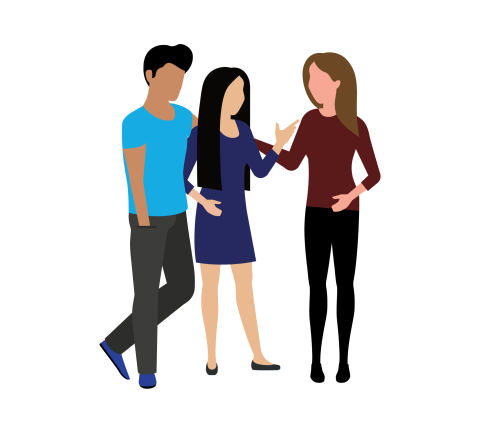 2
Paediatric Critical Care Level 1 and 2
Paediatric Critical Care (PCC) Standards (Level 1 and 2) published 2016
London HDU data audit undertaken in 2016/17 and summary report published 
Peer reviews PICU CQUIN HLP supported GOSH, Royal London and St Mary’s (including Whittington, Barnet, North Middlesex, Newham, Whipps Cross, Homerton, Queens Romford, Northwick Park, Hillingdon and Watford) 
The peer reviews identified that there had already been improvements in paediatric critical care across all inpatient units since the Acute Paediatric Peer Reviews undertaken by HLP in 2016/17.
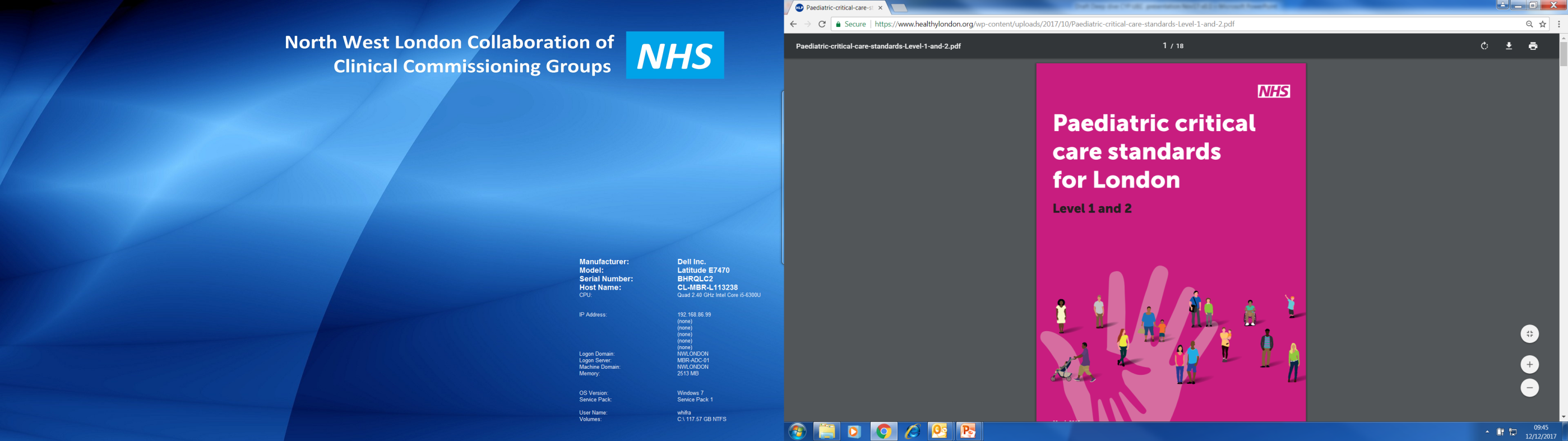 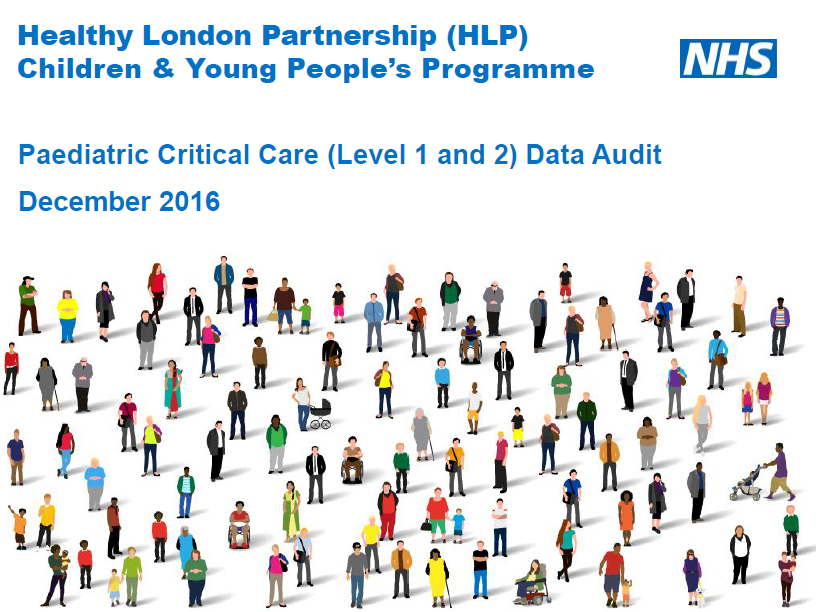 3
PCCP development using clinical experts
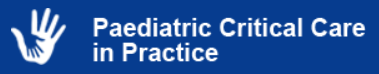 Funded by Health Education England (London)
Technical development by independent supplier (Brickwall)
Content developed by London clinicians
Steering Group

Nathan AskewDirector of Nursing, Chelsea & Westminster


Shelley RiphagenConsultant Paediatric Intensive Care, Evelina/South London Retrieval Service

John MoreirasConsultant Paediatrician, Whittington
Working groups

Focusing on neurology and sepsis

Focusing on cardiac, endocrine and metabolic

Focusing on respiratory
4
Modules
Topics covered
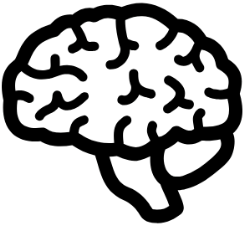 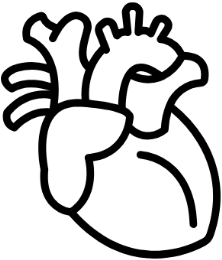 Cardiac
Neonatal collapse
Interacting vasoactive medicines
Supraventricular tachycardia 
Cardiac failure

Sepsis
Neurology
Seizures
Meningioencephalitis
Neuro recognition and protection

Respiratory
Asthma
Bronchiolitis
Non invasive ventilation

Endocrine and metabolic
Diabetic ketoacidosis
Acute abdomen
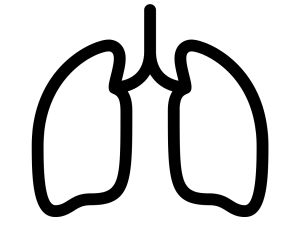 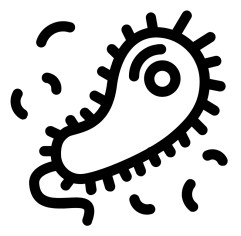 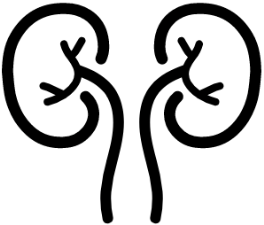 5
Home page
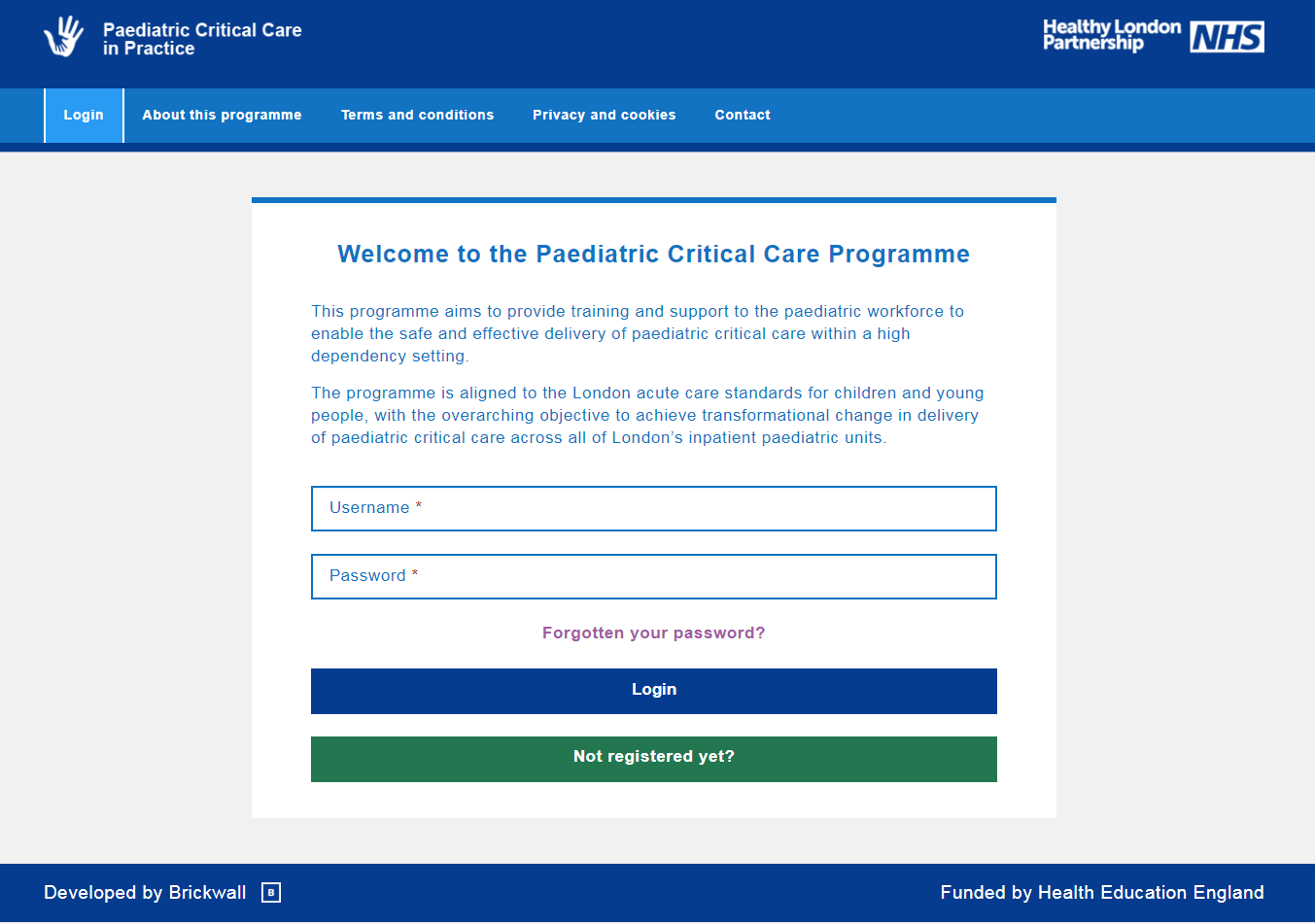 6
Platform dashboard
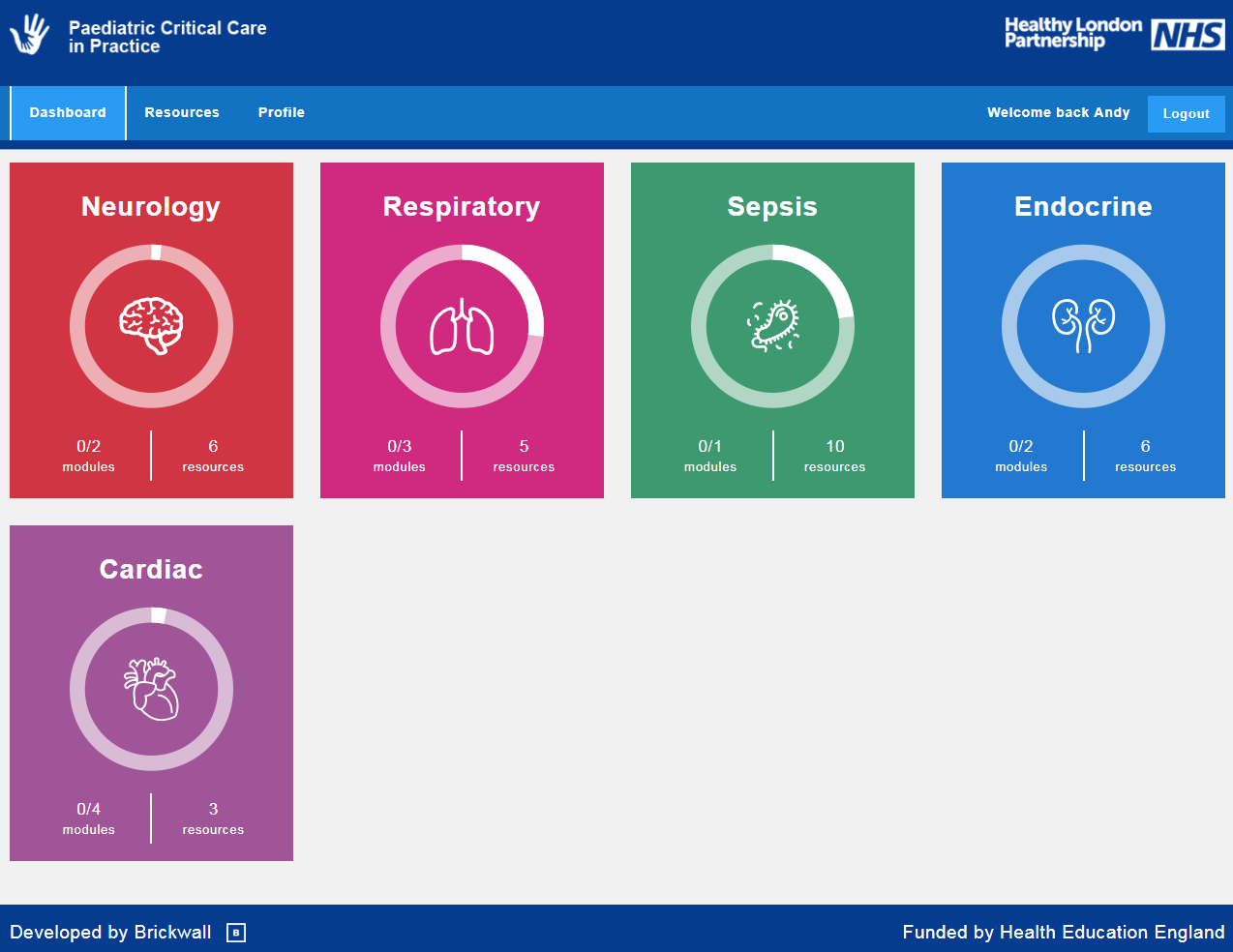 7
[Speaker Notes: A quick demo of the portal – bear with me!]
Platform resources
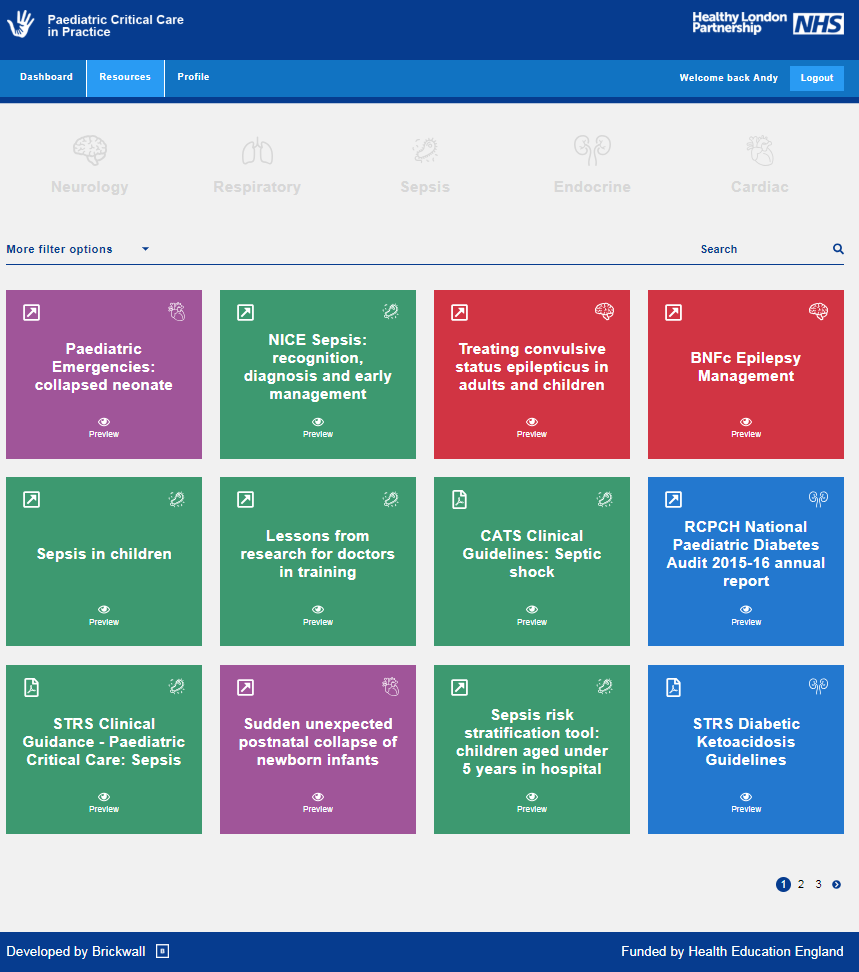 8
[Speaker Notes: A quick demo of the portal – bear with me!]
Platform features
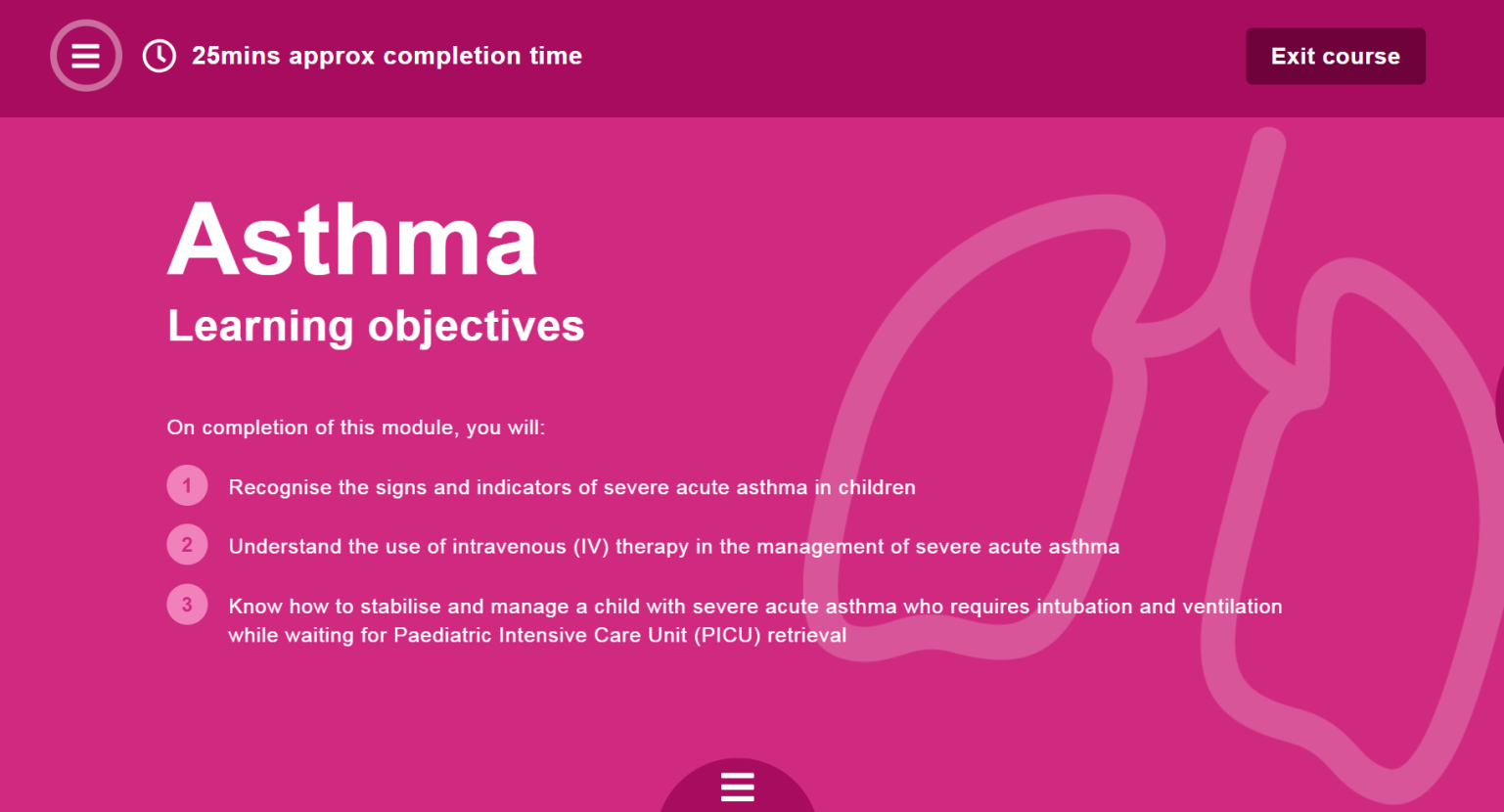 Measurable learning objectives, stated at the beginning of each module 

An approximate completion time – with save and quit function)

From experience (Brickwall), participants like short bursts of learning
 
All modules take around 30 minutes or less to complete.
9
Platform features
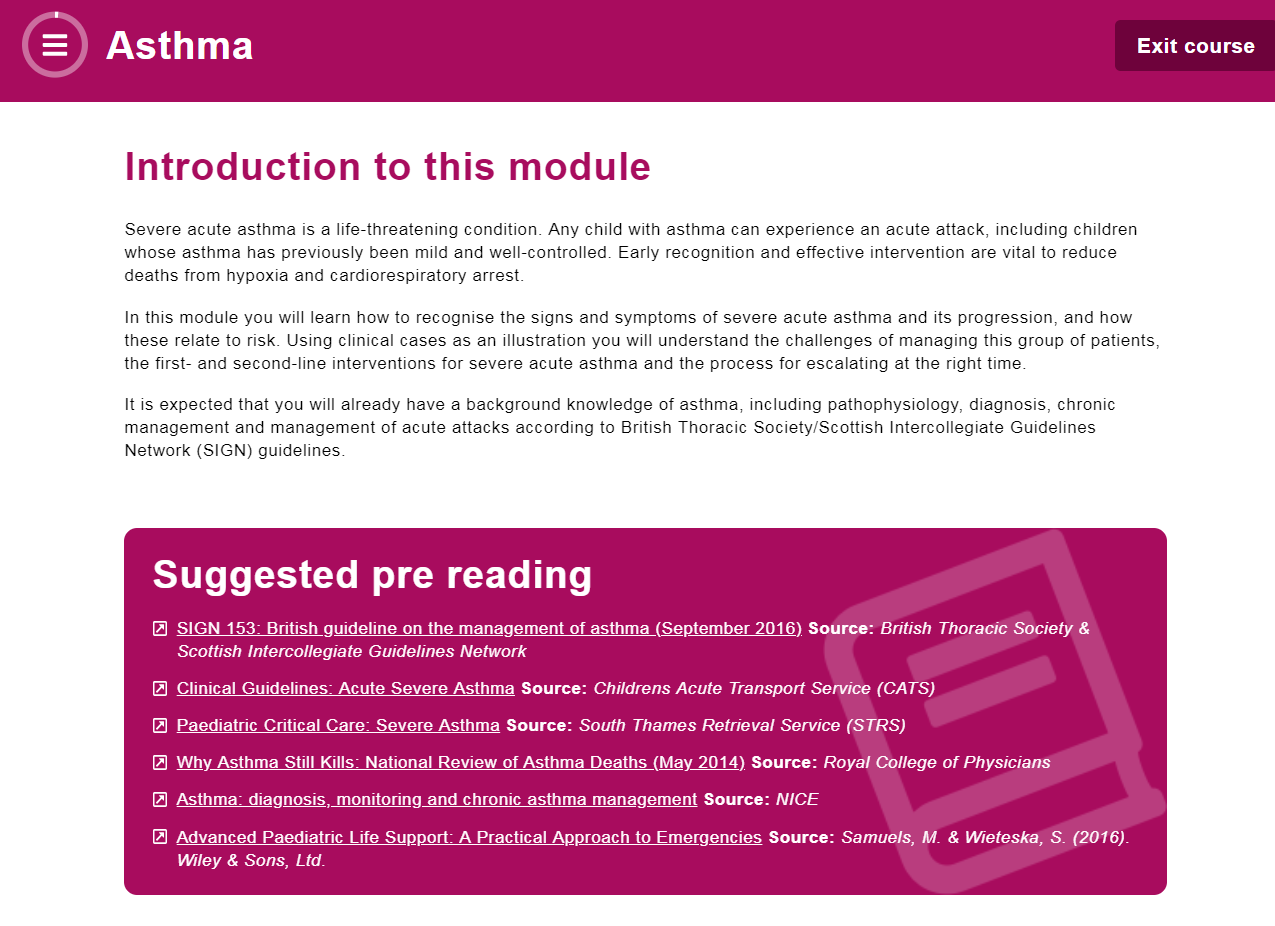 Pre-reading materials recommended by the working group

All pre-reading texts are contained within the resource library
10
Learning styles - infographics
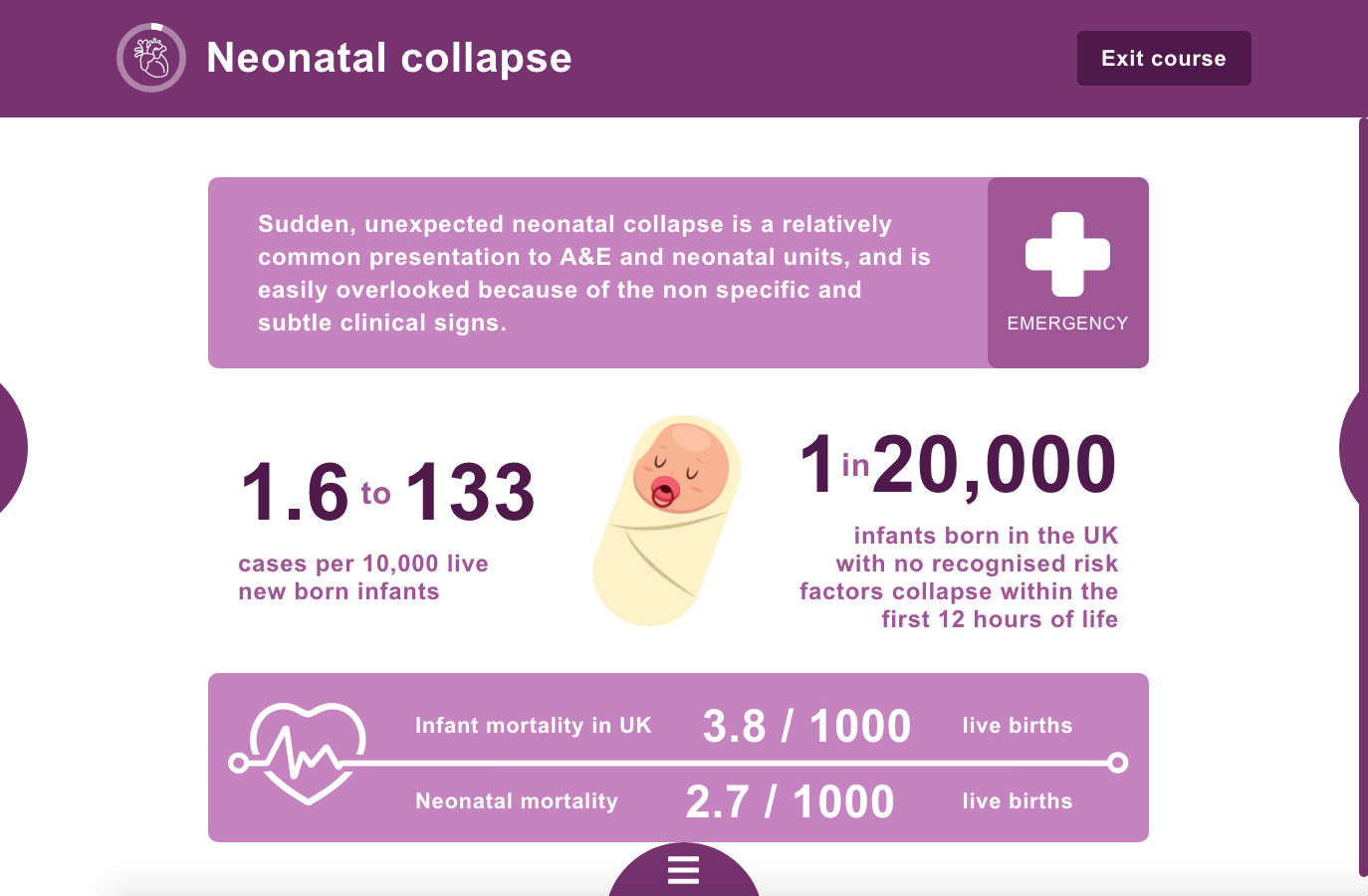 11
Learning styles – drag and drop activity
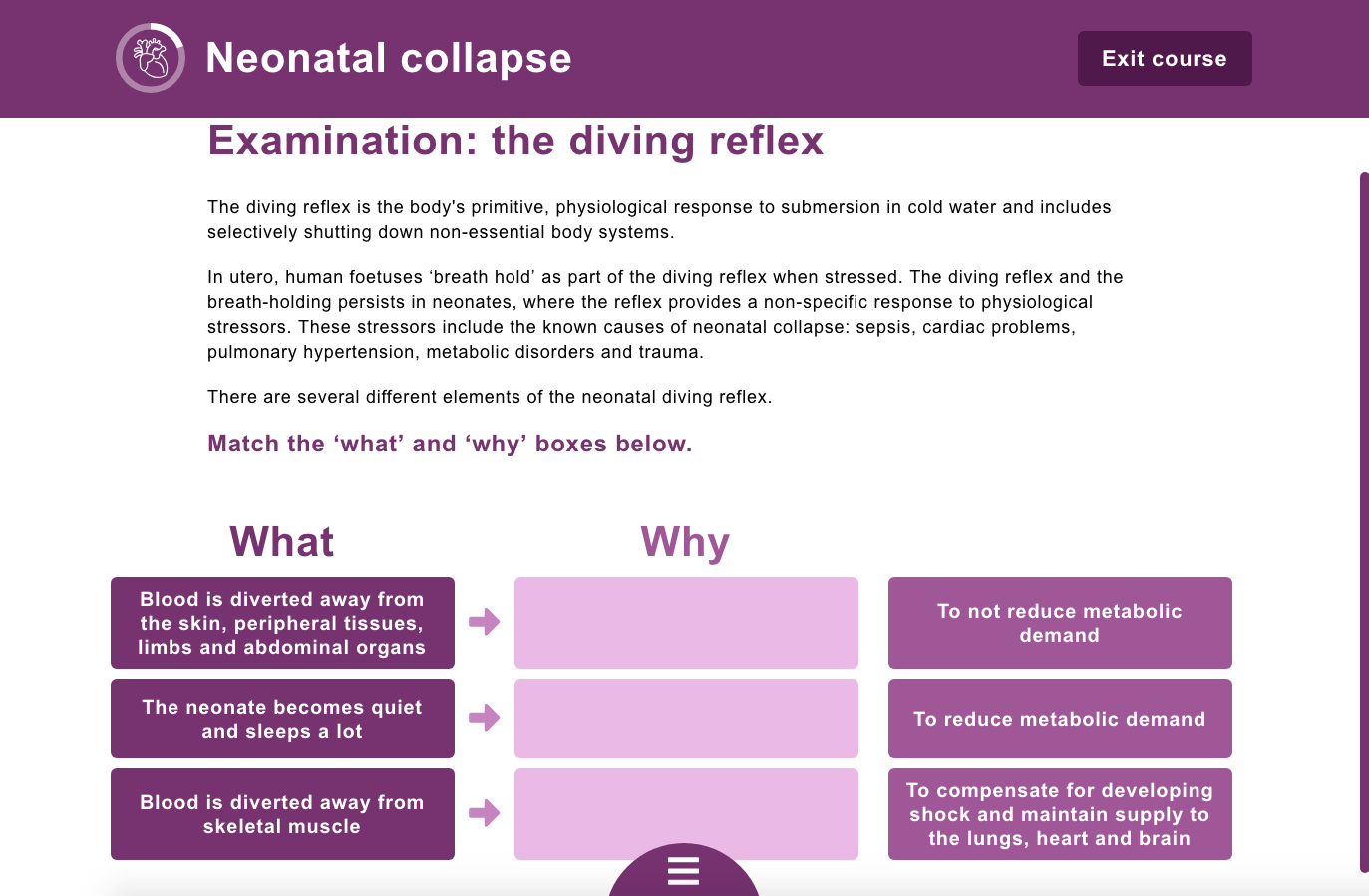 12
Learning styles – diagrams (downloadable PDFs)
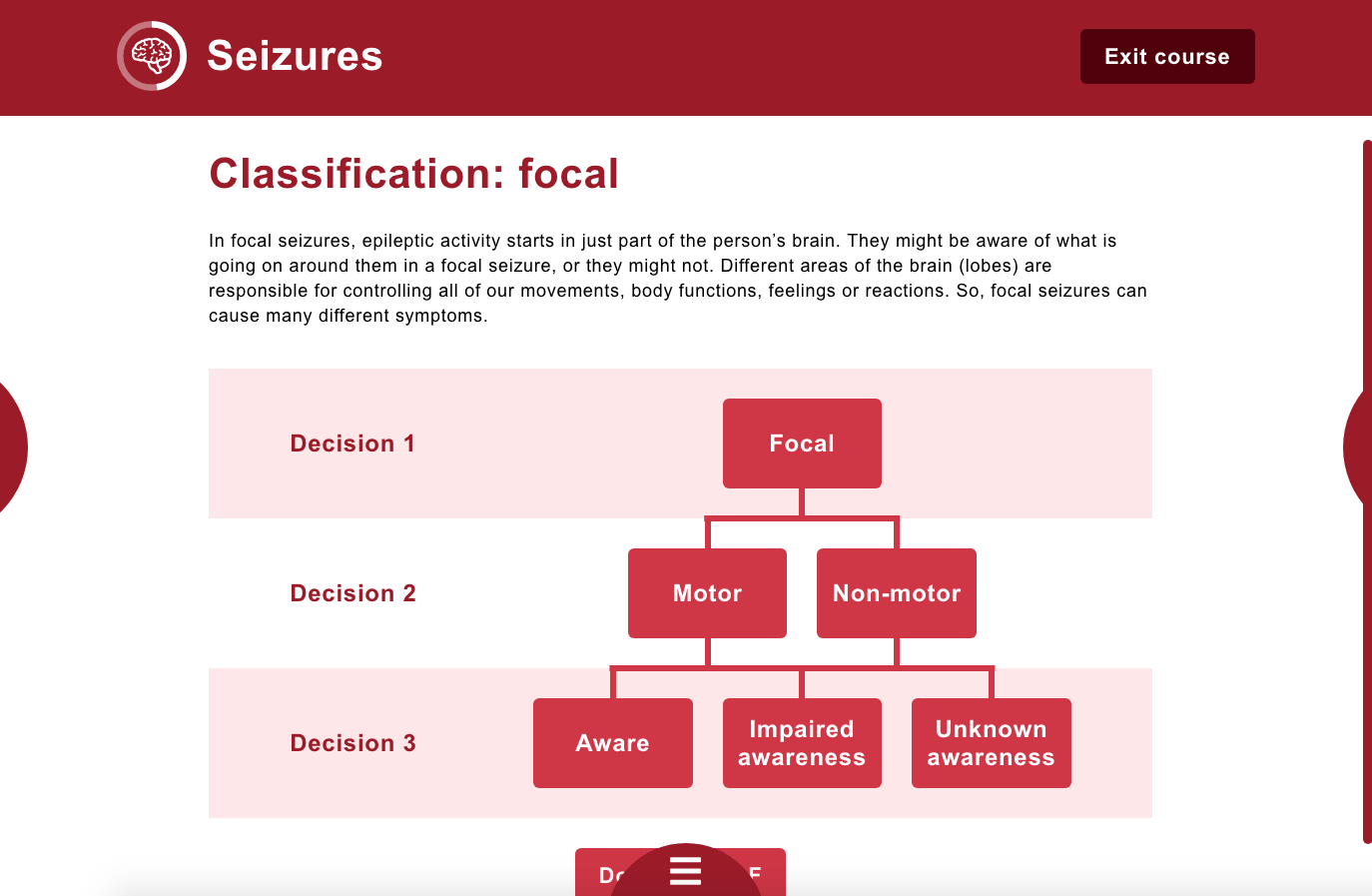 13
Learning styles – pop-outs
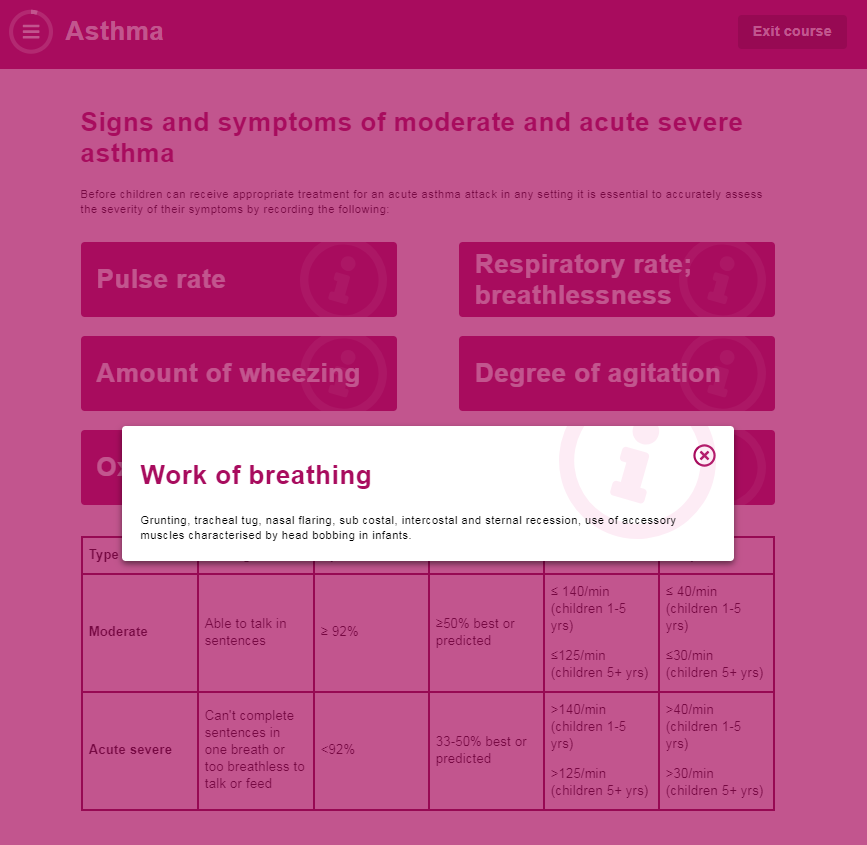 14
Learning styles – case scenarios
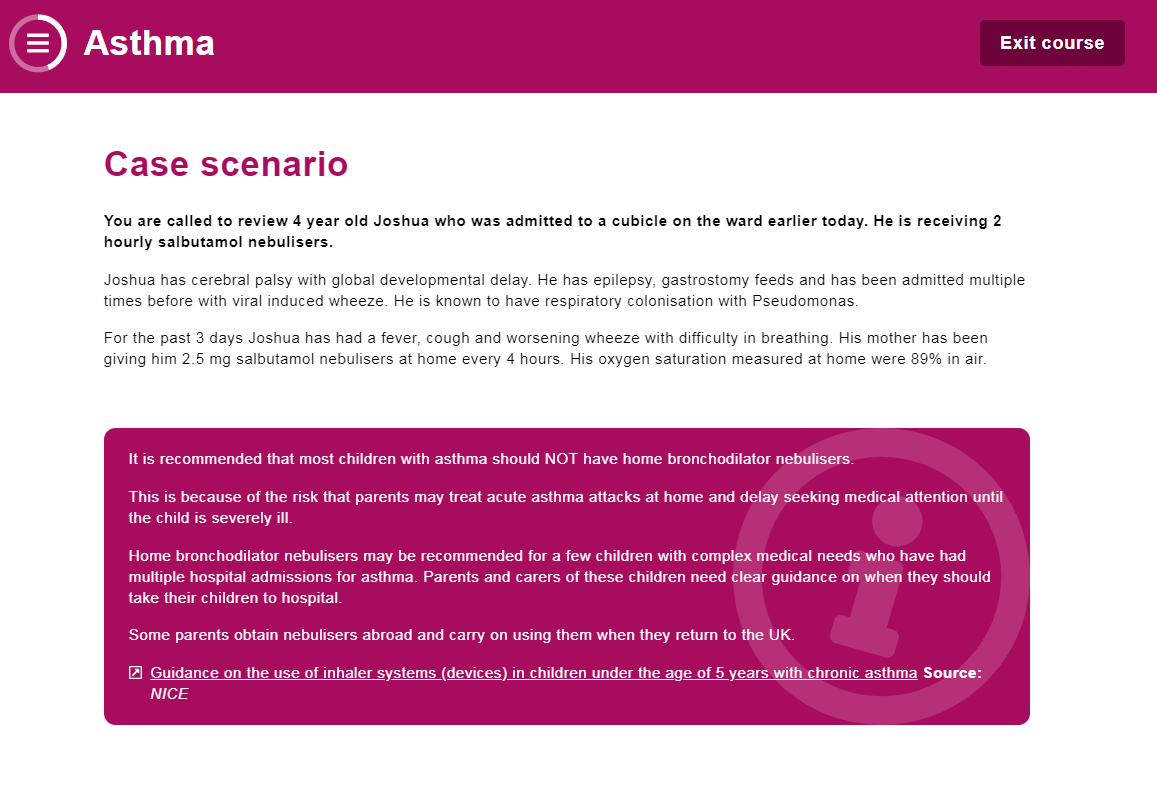 All modules feature case scenarios which encourage participants testing of theoretical understanding
15
Learning styles - MCQs
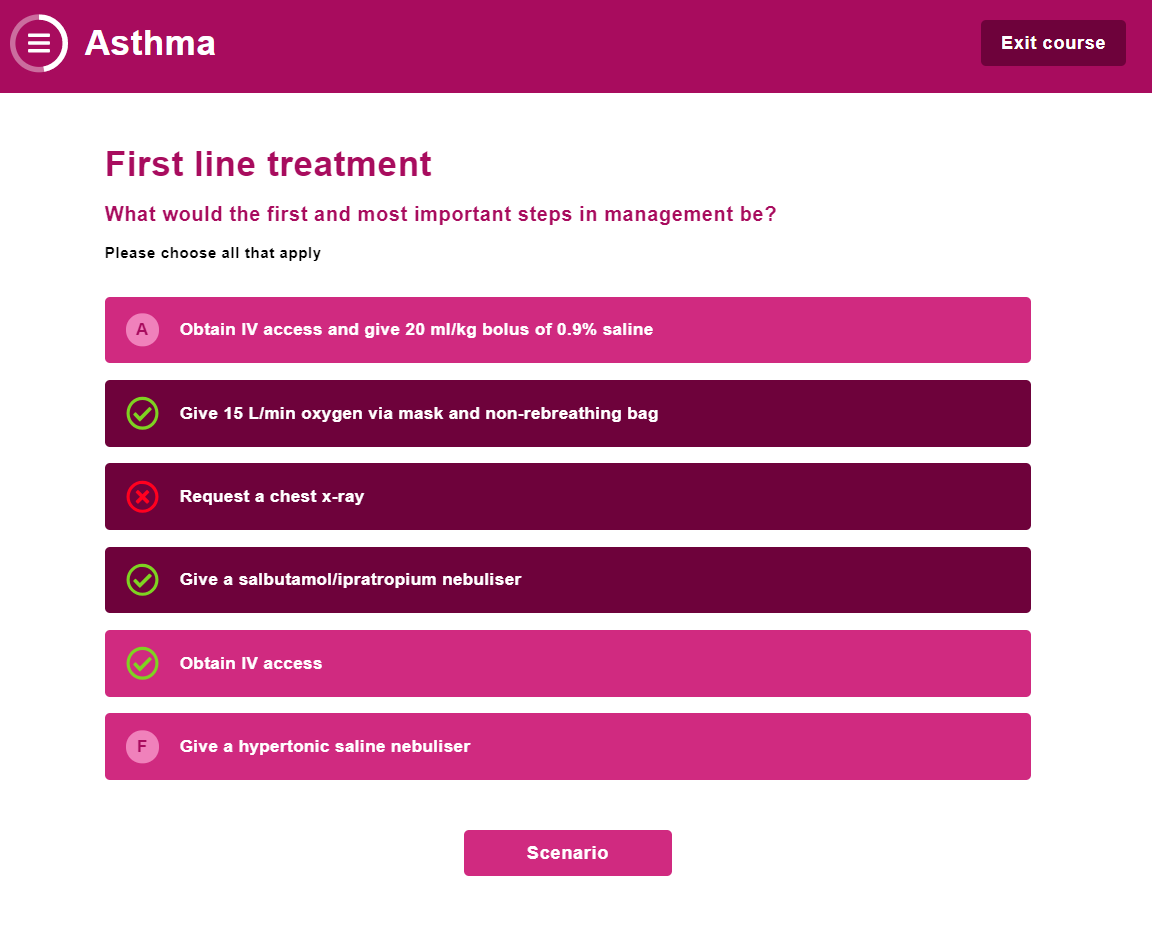 Single select and multiple choice questions about how they would respond to the scenario, and what actions they might take. 

Once answered, participants are given further theoretical information to confirm the correct answer, and then the next set of facts for the scenario

This style of reiterative learning is proven to support retention and understanding, helping participants to understand gaps in knowledge
16
A record of learning for the participant
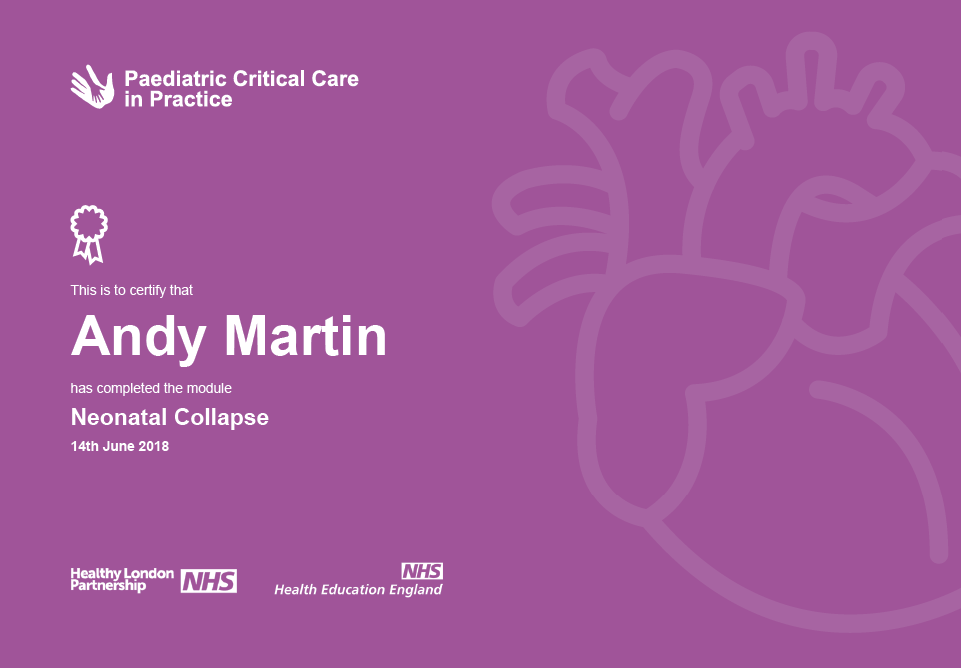 On completion of each module a downloadable PDF certificate is generated
 
This can be used as evidence of CPD in a revalidation portfolio

All certificates accessible via the participant’s user profile
17
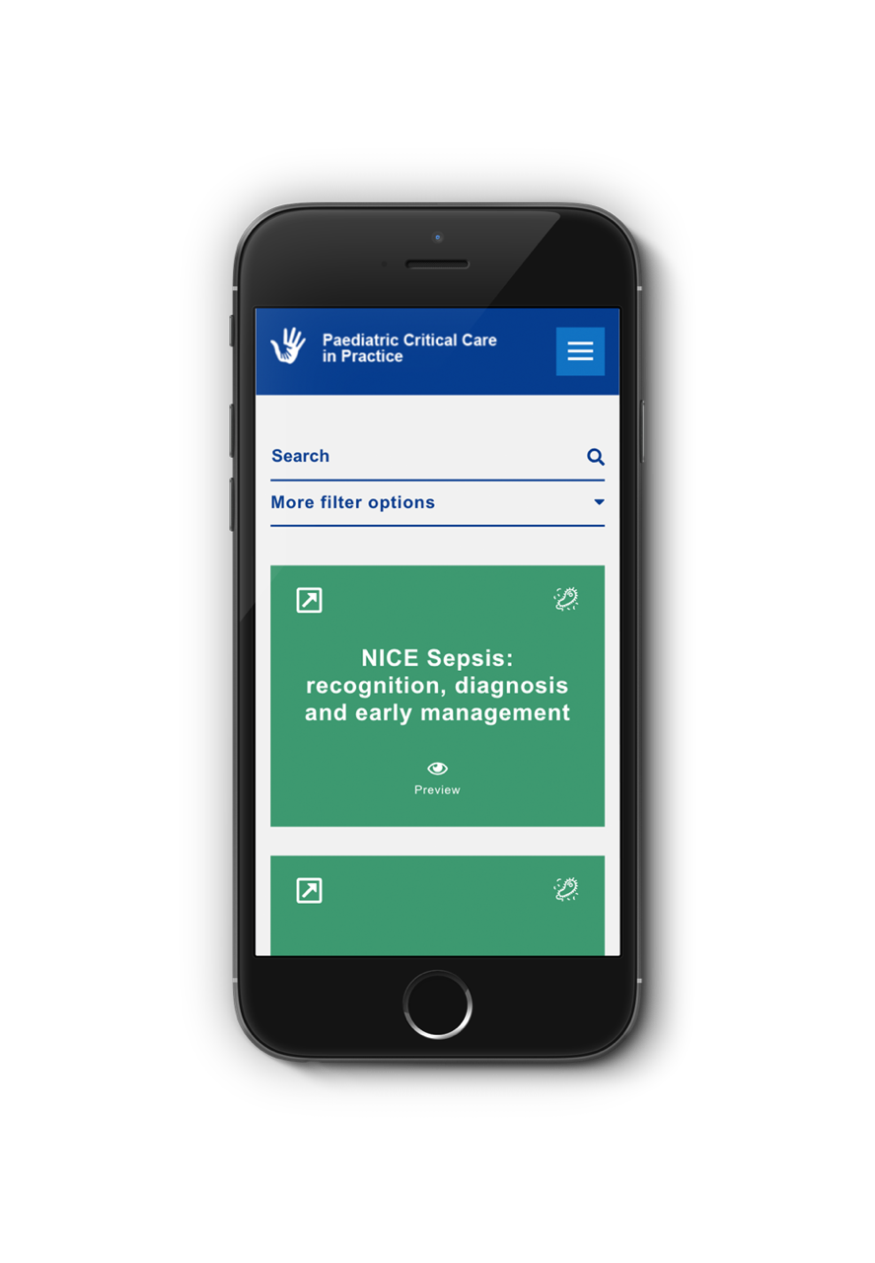 Extensive resource library
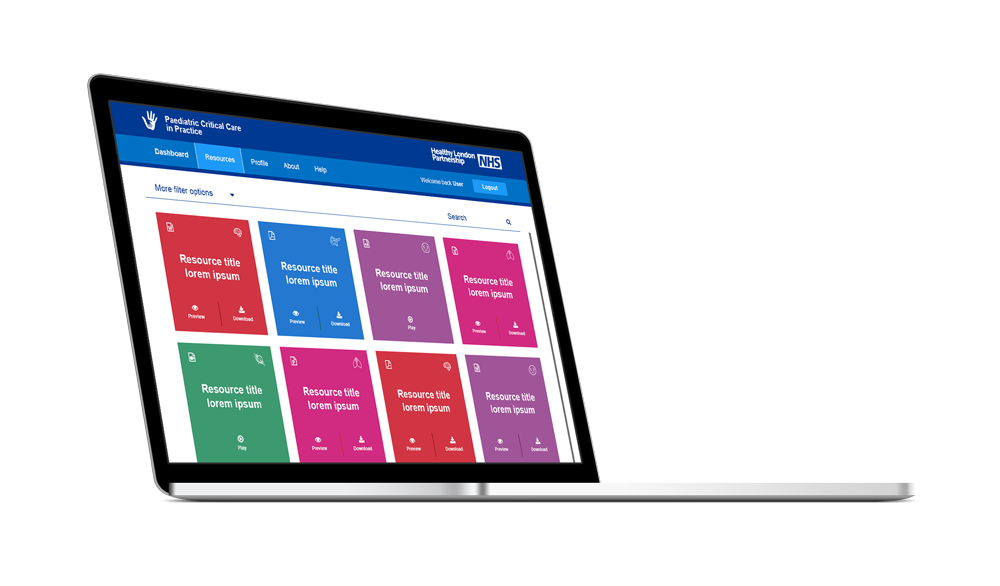 Useful resources logged from a range of sources

Each categorised according to the topic and subject it relates to
 
Each resource has been nominated by working groups

Mobile compatible, so can be accessed on a ward at 3am via a mobile.
18
Initial feedback
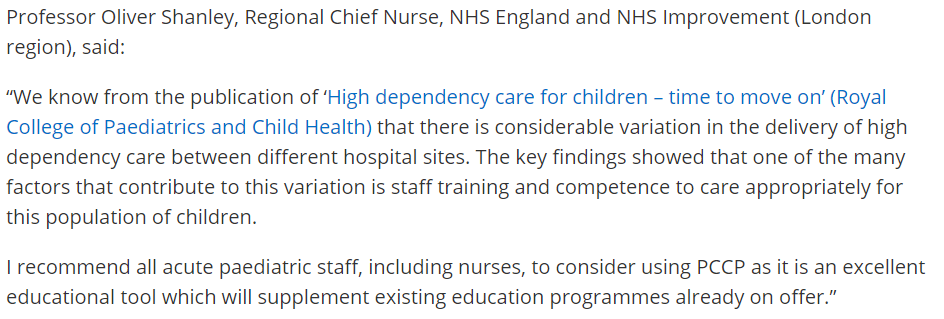 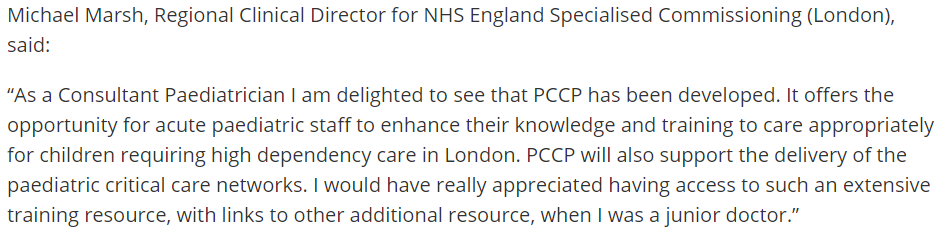 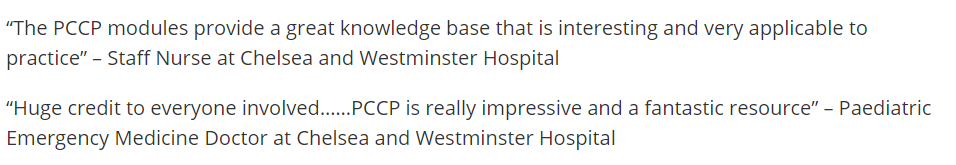 19
Face to face assessment
To augment the e-learning platform each trust is suggested to hold a multi-professional face to face assessment day using simulation 
The simulation can be high or low fidelity and should reinforce the theory that candidates have learnt on their e-learning modules. 
Simulation Tools and Resources (STAR) , an app developed by Wessex University, is a valuable resource for all staff and free to use.
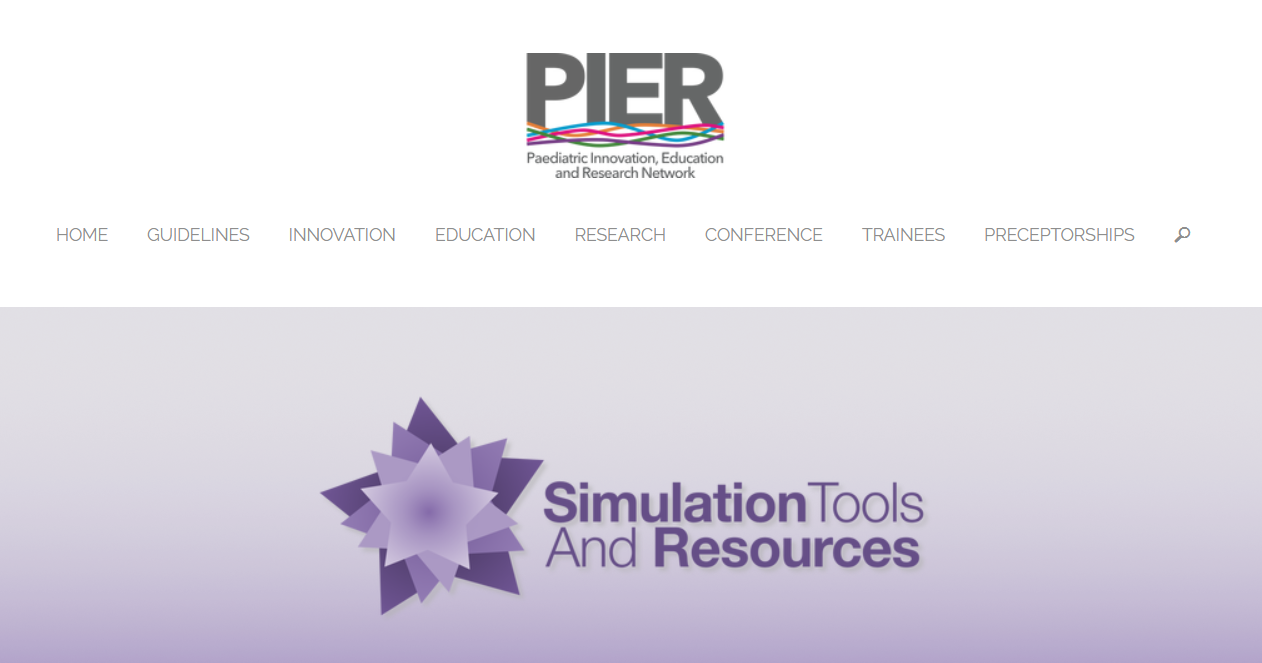 20
Face to face assessment
Individual departments may like to adapt the teaching to reflect real life scenarios their teams have faced.  
It is not envisaged that the face to face assessment be used to attribute any qualification in HDU care to the staff member.  It should demonstrate a structured      A – E assessment and leadership skills as relevant to their role.  The focus should be on team working in the best interests of the child, using clinical cases to strengthen understanding and clinical decision making.  
It is suggested that each day has a faculty of medical and nursing lead, that scenarios are used in conjunction with local guidelines and that team working, communication and human factors are included as an addition to the clinical outcomes.
21
Update since launch August 2018
226 registrations 
177 verified registrations (98 nurses, 74 doctors and 5 AHPs – varying bands)
128 log-ins 
44 completed modules by 19 people 
Completed modules:
19 seizures
10 sepsis
7 asthma
5 neonatal collapse
3 DKA
22
Next steps
Further engagement
Add further modules (Autumn roll out)
Accreditation (e.g. RCPCH)
Attempt to make part of Trust mandatory training for paediatric staff
23